Welcome to our Year 12 Parents’ Information 
Evening
Who we are and what we do
Mrs Cooper – Director of Sixth Form
Miss Weaver – Head of Year 12
Mrs Curtis – Head of Year 13
Mrs Wellings – Sixth Form Administrator
Tutor Team
Wendy Baddeley - Wellbeing counsellor
Becky Green - Careers advisor
Great First Week!
Positive start

Good attitudes

Working well

Getting involved
What we expect from you
What we expect
Making the most 
of time spent in school
Attendance
Regular and punctual attendance maximises learning potential
Evidence shows students who attend school regularly make better progress academically and socially, but it also prepares them for adulthood and working life.
Good attendance is also linked to a student’s happiness and at Walton, we want all our students to attend school every day so that they give themselves the best chance of being successful.
Percentage Attendance
Above 98%: Less than 4 days absence a year
Excellent attendance! These young people will most certainly get the best grades they can, leading to better prospects for university or work.
Between 95% and 97%: 10 days absence a year
Average Attendance. These young people are likely to achieve good grades and have opportunities for college, university or work, but could still improve their attendance. 
Between 90% and 94%: 19 days absence a year
Below Expected National Standard of Attendance. Young people in this group are missing a month of school per year, it will be difficult for them to achieve their best and attain their full potential. 	
				Below 90%: Persistent Absentee
				Young people in this group are missing six 					weeks of school per year, making it almost 						impossible to keep up with work.
Registering Absences
Students are not allowed to register their own absences – this must be done by a parent/carer and must be done through our Sixth Form Administrator, Mrs Wellings. 
On Thursdays, Miss S Bowen: s.bowen@walton.staffs.sch.uk

She can be reached either by email or school phone number

Email: j.wellings@Walton.staffs.sch.uk 
Number: Main school number (select option 4)
Voicemail: A voicemail can be left on option 4
Personalised Programme of Study
Each of you will have a tailor made programme of study for your time at Walton, which will include:
6 periods of timetabled lessons per subject per week
PSHE
Tutor time
Any extra courses (MOOCs, EPQ)
Enrichment 
Work experience
Volunteering
Progress on your Programme of Study is crucial for your future and is supported and monitored.
Structure of the Week
-Tutor Time
As part of our Personalised Programme of Study, we have put together a registration programme which will take place during tutor time every morning of each week. (8:45-9:05)
This Programme has been designed specifically with our students’ needs in mind and in response to some of the most re-occurring needs we come across in Sixth Form. 
By getting students up and in school every day, we hope to better support them into healthy habits and routines and encourage them to make the most of each day, getting the most from their sixth form experience both academically and socially.
-Tutor Time
Monday – VESPA (Vision, Effort, Systems, Practice and Attitude)
Tuesday – News day
Wednesday – Wellbeing
Thursday – Theme eg. study skills
Friday – Assembly (either in line with wider school theme or Sixth Form specific)
What the Plan looks like
-Year 12
This is the detailed plan our students will be following as a tutor group. 

https://waltonhighschool809.sharepoint.com/:x:/r/sites/SixthFormTutorTeam/_layouts/15/Doc.aspx?sourcedoc=%7BFC72D231-02E4-410D-AE02-99DCFD002FF2%7D&file=2023-24%20Tutor%20Time%20Programme%20YEAR%2012.xlsx&action=default&mobileredirect=true
What the Plan looks
-Year 13
Tutor time is equally important in Year 13.
Students will follow a similar plan, but with added preparation for life after A Levels, whether that be completing UCAS applications with their form tutors or preparing for interviews and apprenticeships. 
Getting to know tutors is important as they are the main reference writers for students and so this time spent together each morning is invaluable.
Structure of the Week
-Lessons
Studying 3 or 4 Subjects
Each subject holds 6 (50 minute) periods per week
Attendance and Punctuality are again key here
Students’ responsibility to complete all work and catch up with any work if absent
Students' responsibility to organise their work into folders
File Checks – completed alongside data, Pass or File grade reported home
Structure of the Week
-Enrichment
On top of lessons and tutor, Students are expected to take part in at least one enrichment activity each week.
This will enrich their experience in Sixth Form, challenge and develop them in ways their lessons cannot.
Provide them with opportunities and added extras to enhance their applications after A Levels
A break from studying, a chance to enjoy something, try something new, socialise and express themselves.
All Enrichment sessions are run during enrichment slots in the timetable or at another common time, offering equal opportunities to all students to attend whatever sessions appeal to them.
Students are encouraged to join as many as they can!
Structure of the Week
-Independent Study
The centre is your study zone during independent study sessions.
Centre Wifi
We have stations for laptops as well as our ‘Quiet Room’ for quiet independent study.
Laptops to borrow – see Mrs Wellings
Room 55  - often free and can be used
Bank of work provided by departments 
Surrounding yourself by work and people working is motivating and we have seen some really good work in here this past week.
Retrieval PracticeInterleavingSpacing
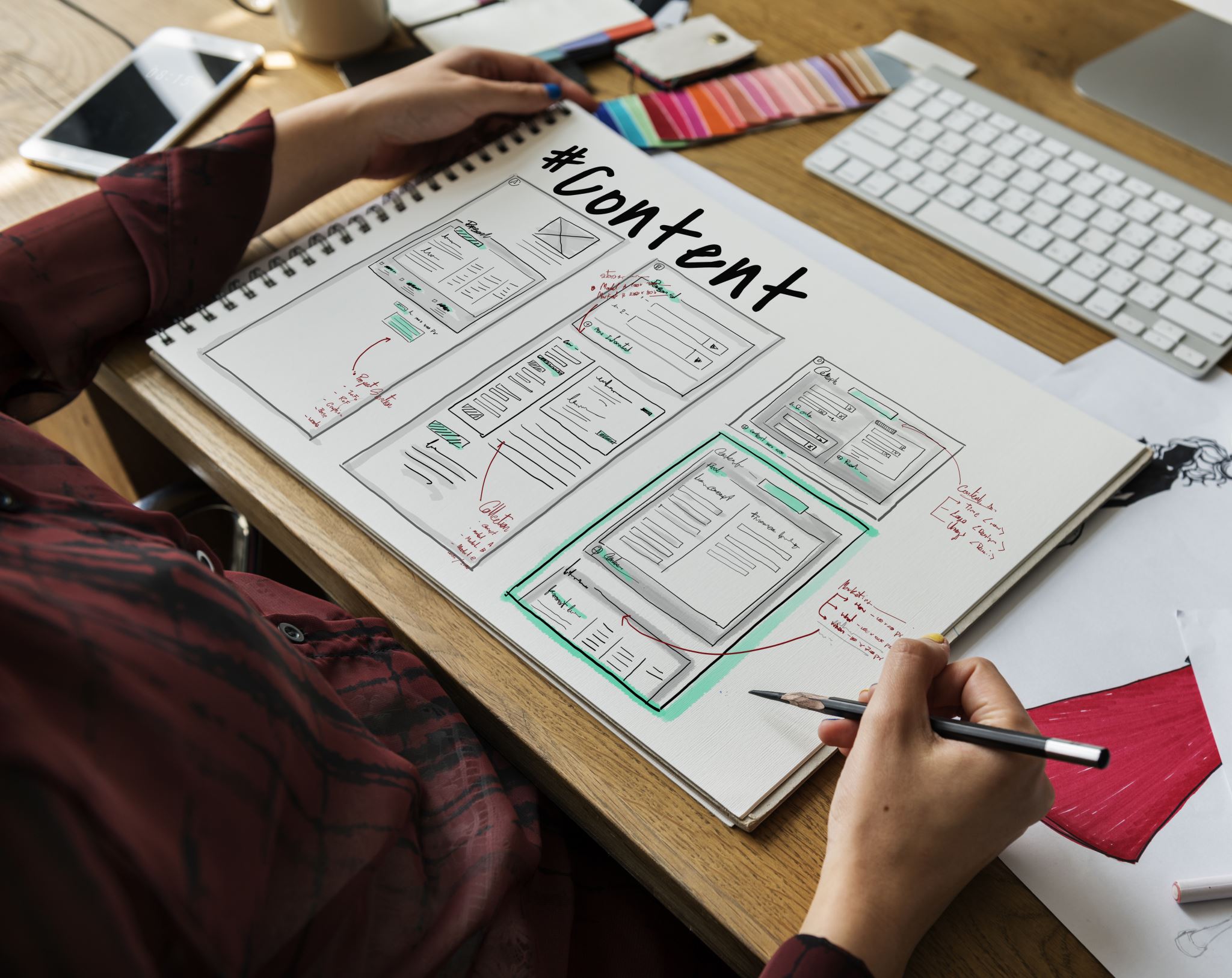 Ebbinghaus' Forgetting Curve
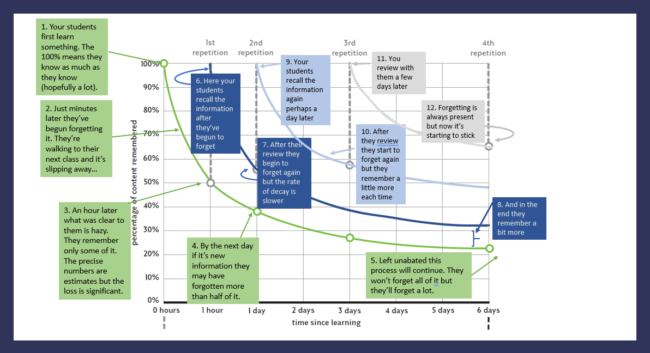 Structure of the Year
-PSHE
Another key element of our Personalised Programme of Study is PSHE
Delivered by tutor p3 every Monday
These sessions are compulsory and are again, another enhancing element of Sixth Form.
Team Building
Healthy Lifestyles and Relationships
Sexual Health
Managing Risks
Bullying, Abuse and Discrimination
Work Experience
Studying / Exams / Wellbeing
Structure of the Year
-Festival of Futures (19th May)
Beginning the UCAS and unifrog process 
Apprenticeship Talks
Careers Fair
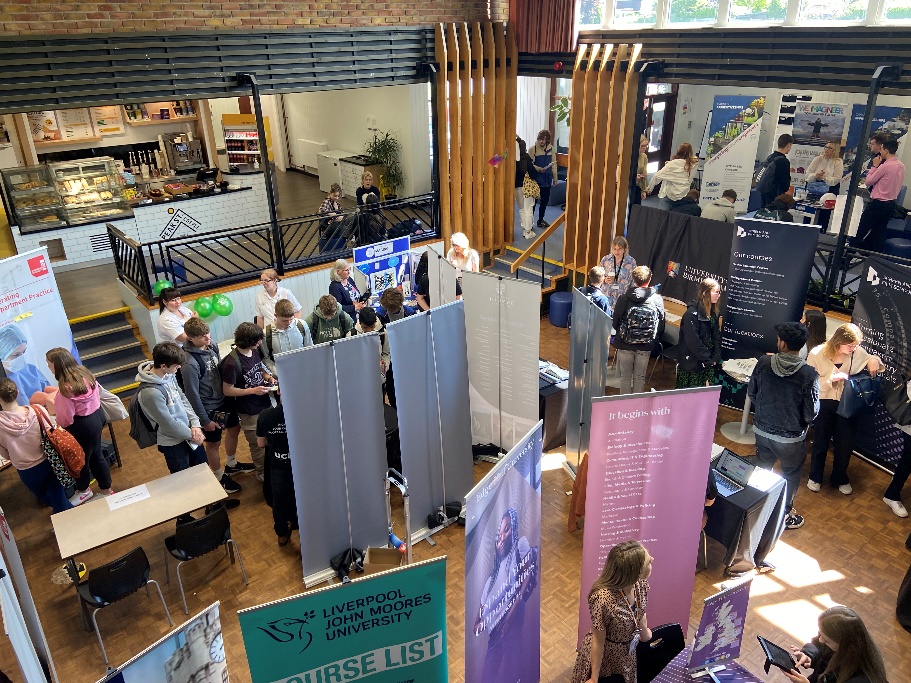 Unifrog
Useful for logging competencies/evidence of achievements
Careers and FE guidance
University applications
Work experience
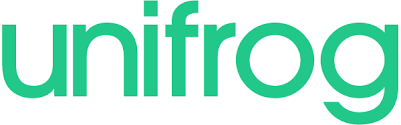 UCAS
Official University Application
The Process will begin before the Summer break
Early entrants deadline is September 2025
All others deadline Jan 2026
UCAS Parents’ Information Eve in May
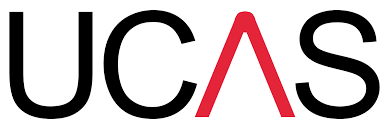 Structure of the Year
- Work Experience (w/c 23rd June)
Week of compulsory work experience
Is to be sourced and organised by students
Should be linked as closely as possible to career aspirations
Organising this as early as possible will give more options 
Other Work Experience opportunities are available throughout Sixth Form and these opportunities are advertised via Instagram
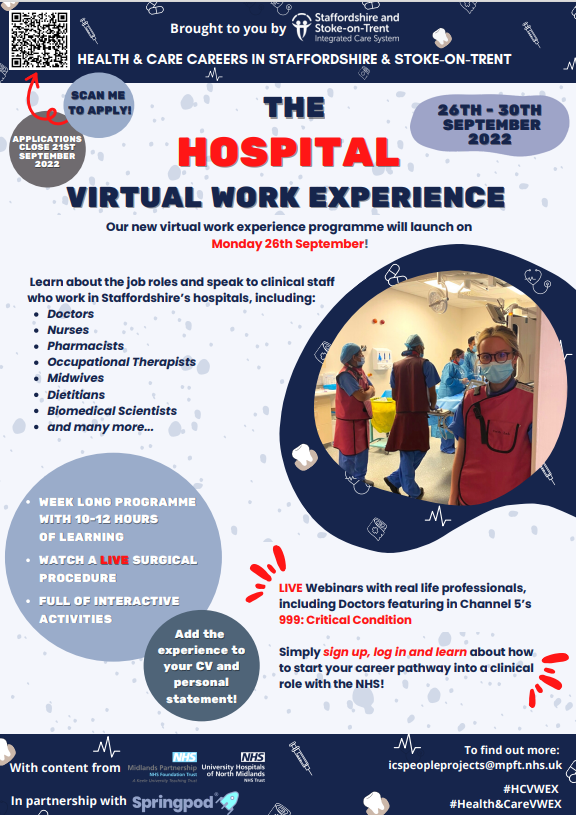 Good Communication is Key
Between students, tutors, teachers and us
Between us and parents/carers 
Between us and students:
Notice board in SFC
School Website
Email/text
Posters
Tutor notices
Assembly
Student voice – Sixth Form Council and Senior Prefects
Social Media
Another way that we will be communicating and sending out updates is via our Sixth Form Instagram page. Please Follow us for regular updates.
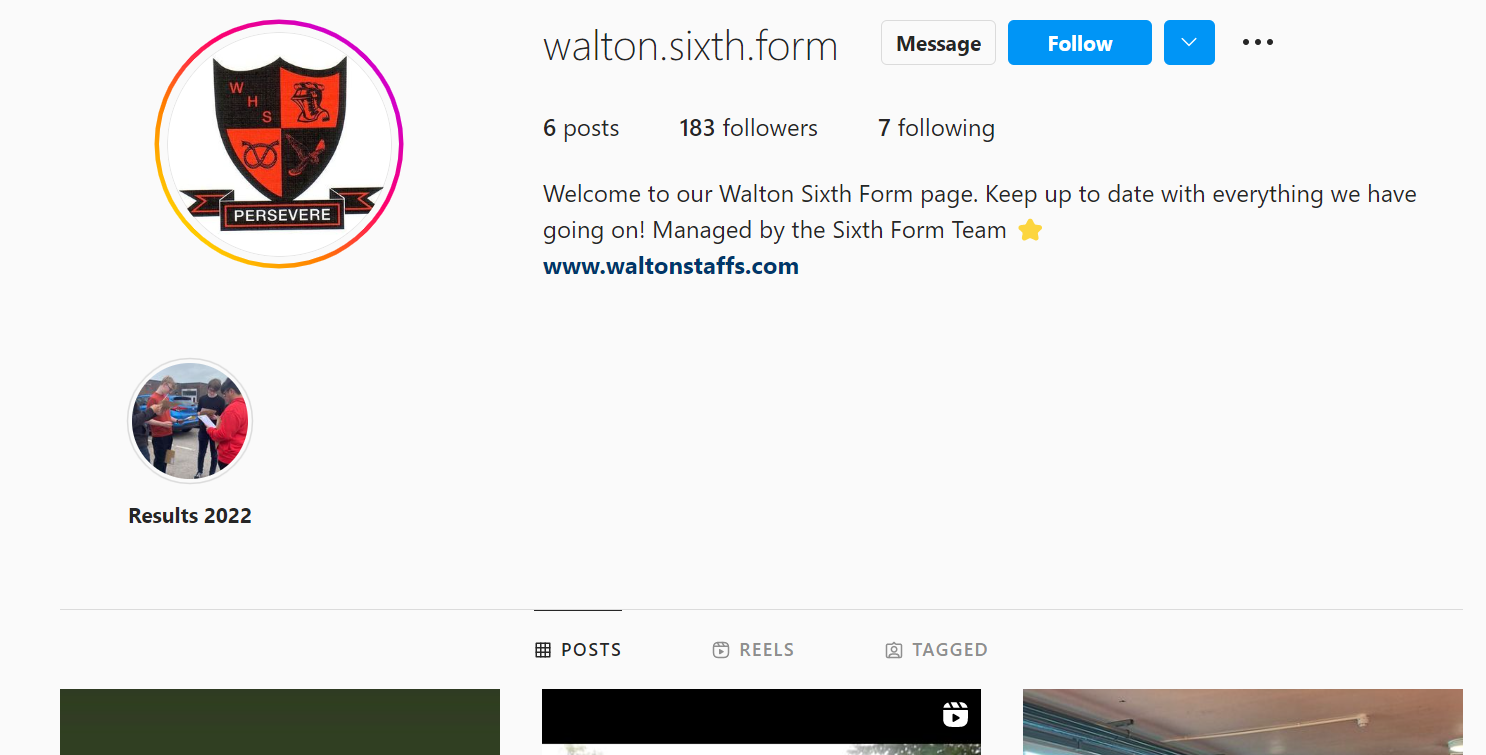 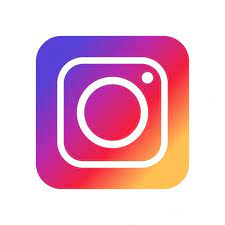 Extra Info
16-19 Bursary
Oxbridge/Aspire Group
Open Days (advertised on Instagram)
Organisation – be on time equipment for lessonsComplete all homework/prep work/pre readsFiles – have systems in place – there will be file checksAttendance – attend every lessonIndependent study time
How to be a successful student